ENFADO
ALEGRIA
ALEGRIA
TRISTEZA
TRISTEZA
ENFADO
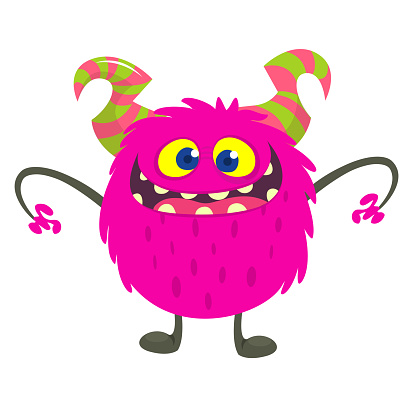 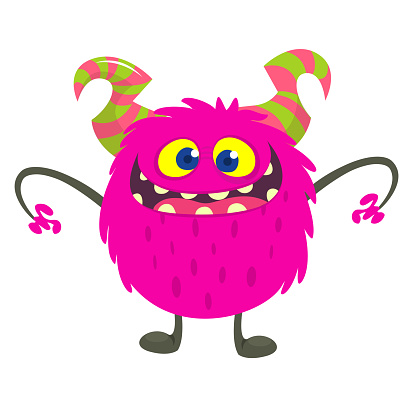 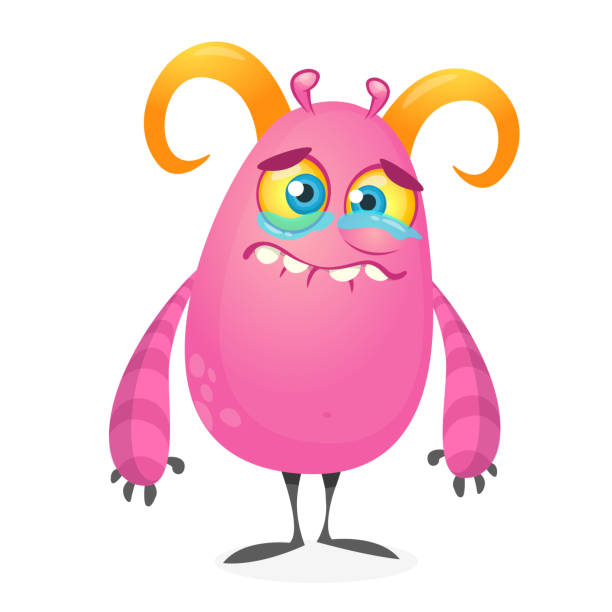 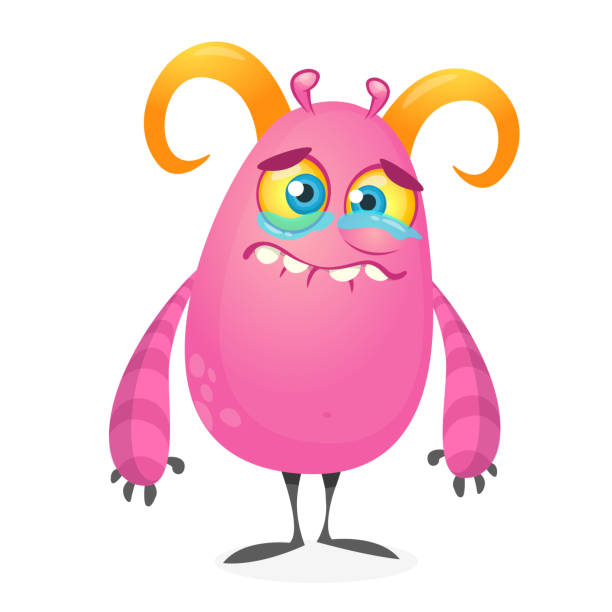 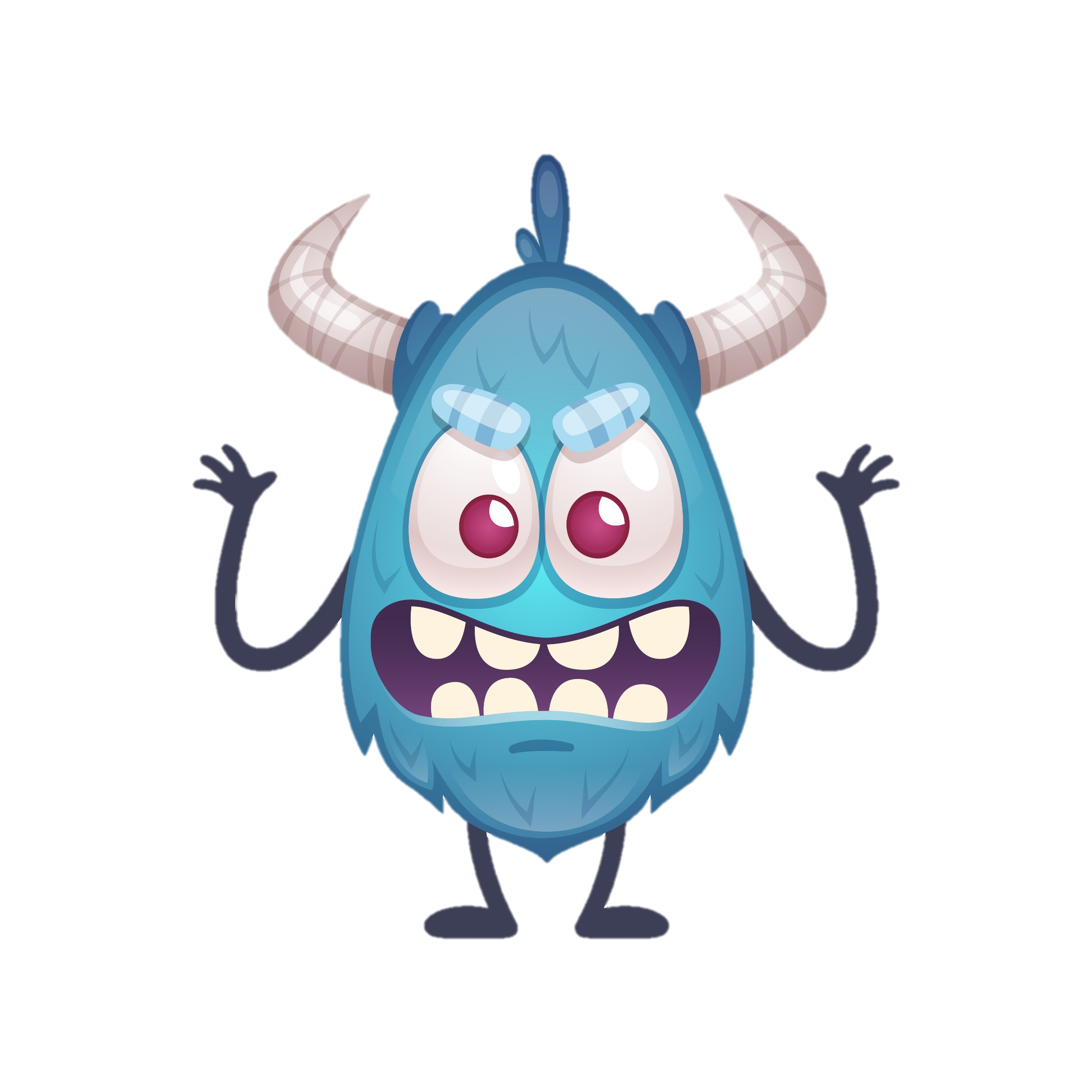 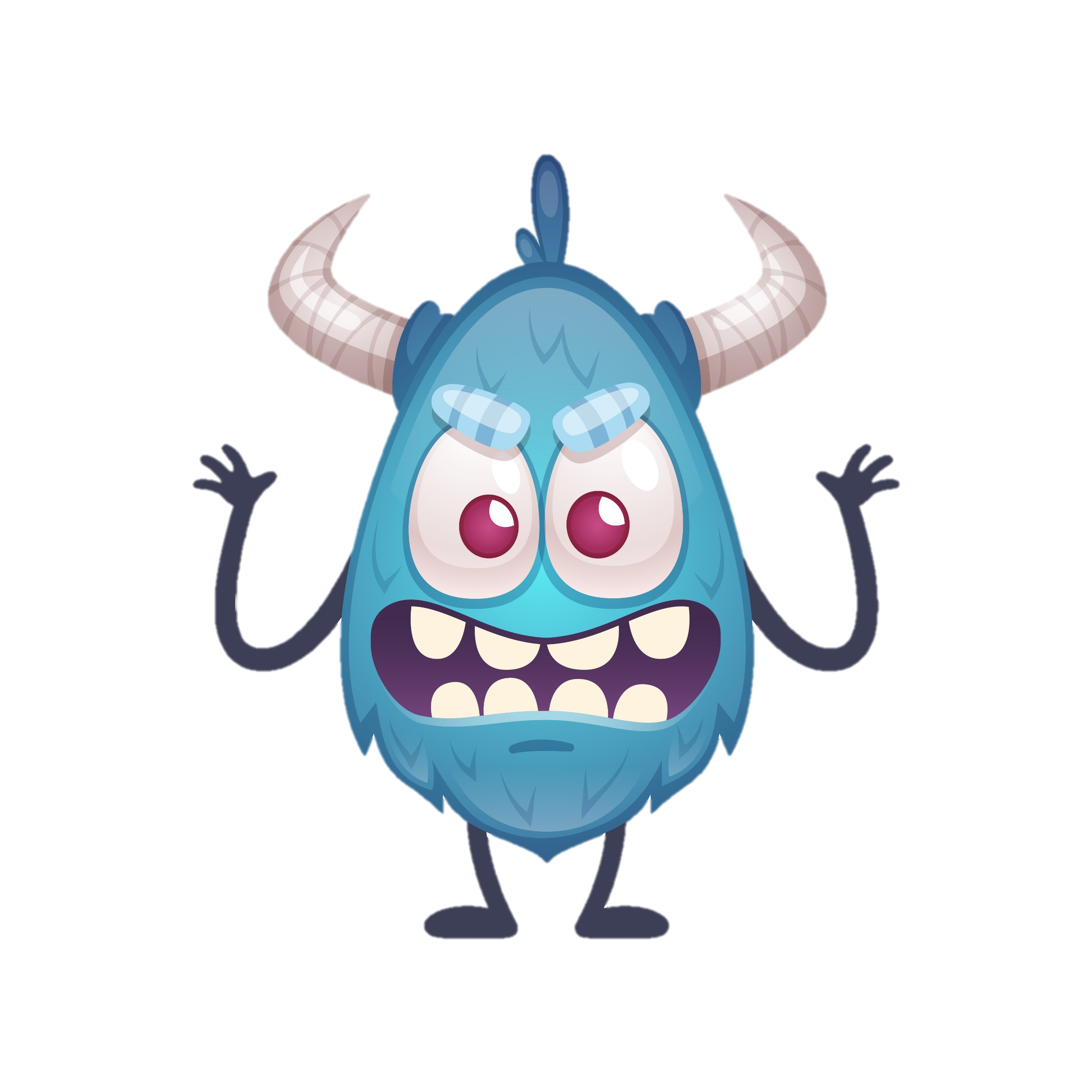 ALEGRIA
TRISTEZA
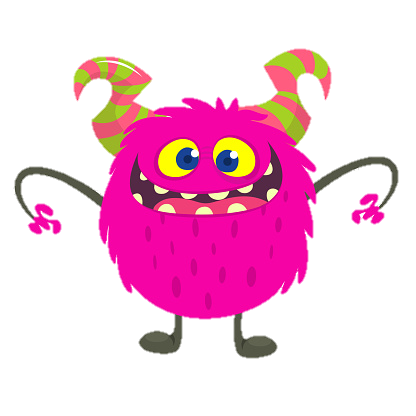 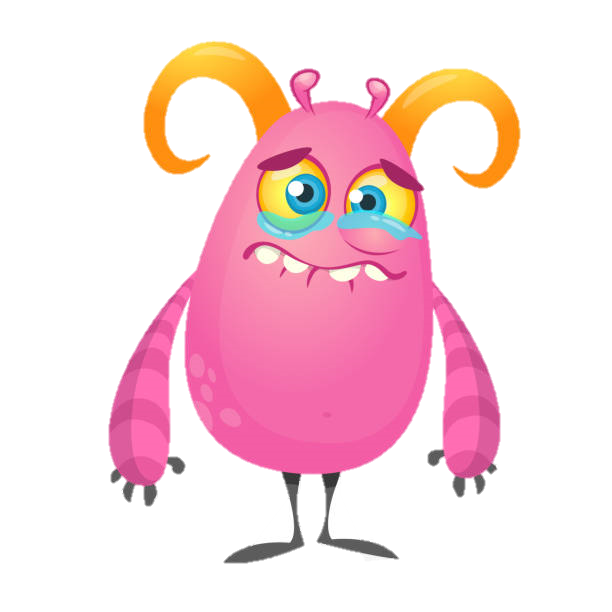 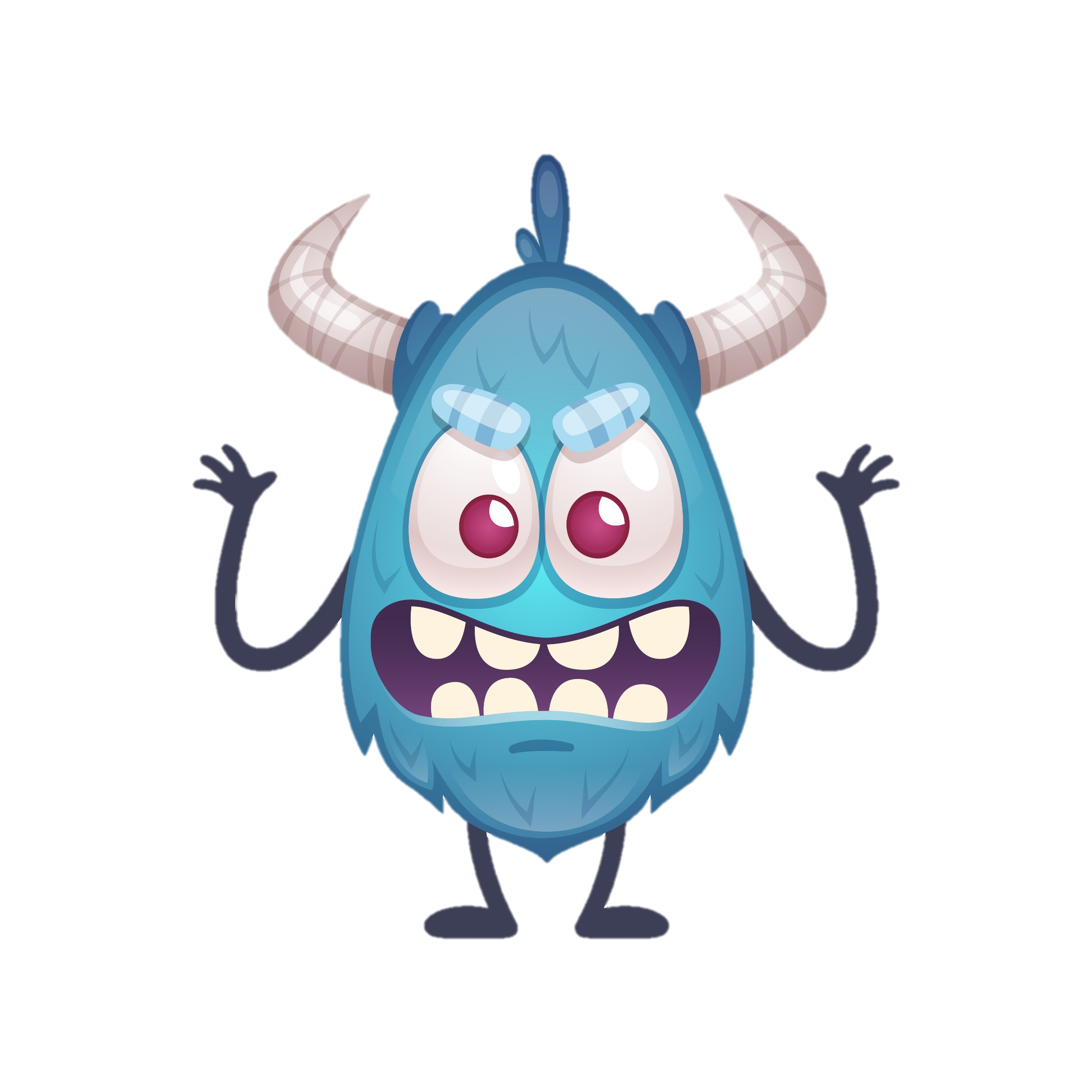 E
N
F
O
D
A
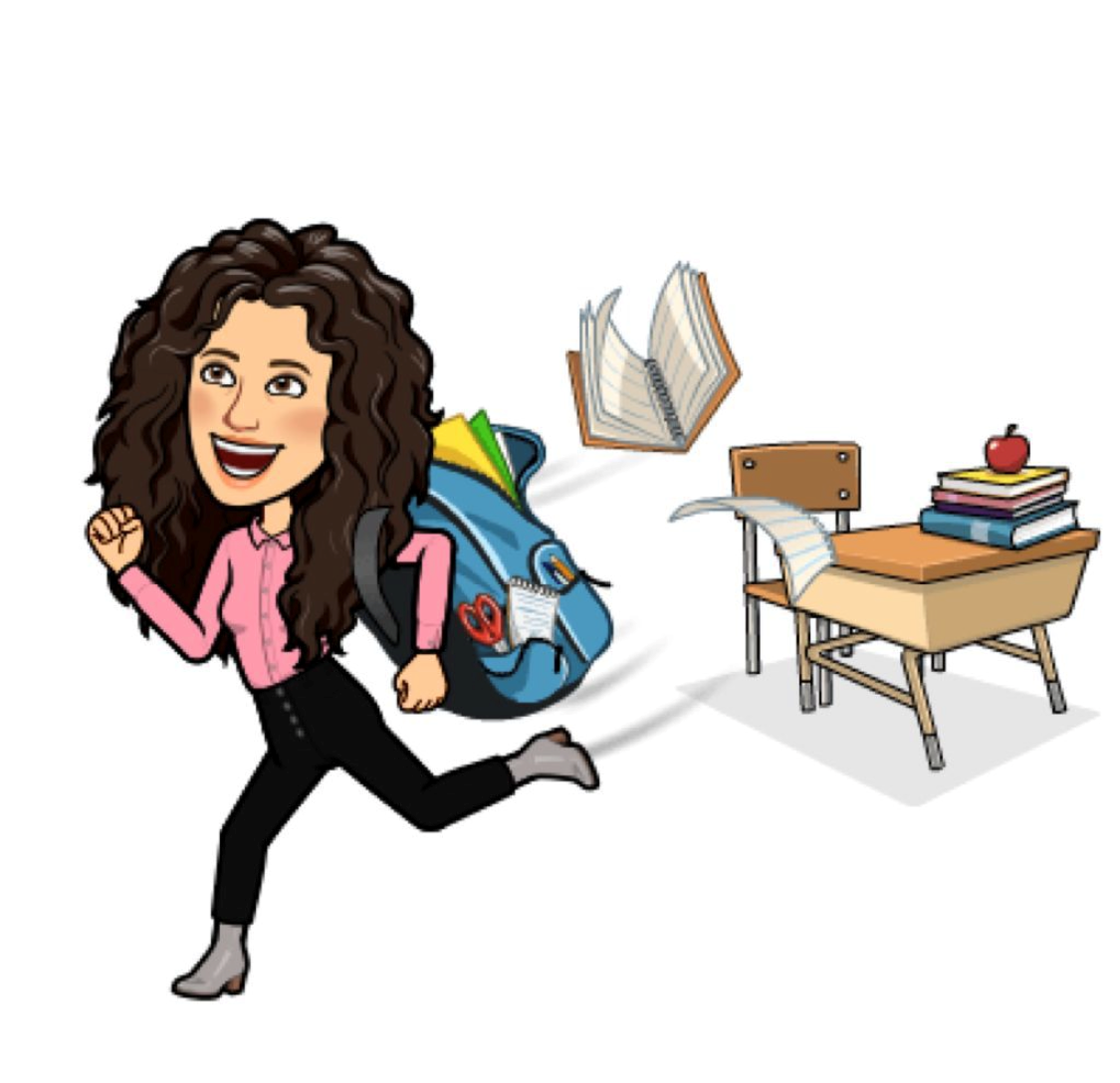 La clase de la Seño Ana
MIEDO
ASCO
ASCO
CALMA
CALMA
MIEDO
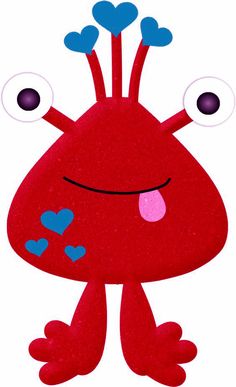 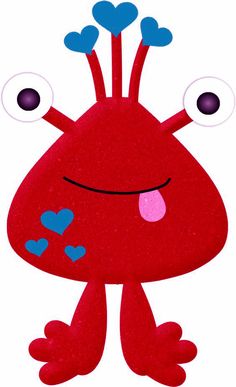 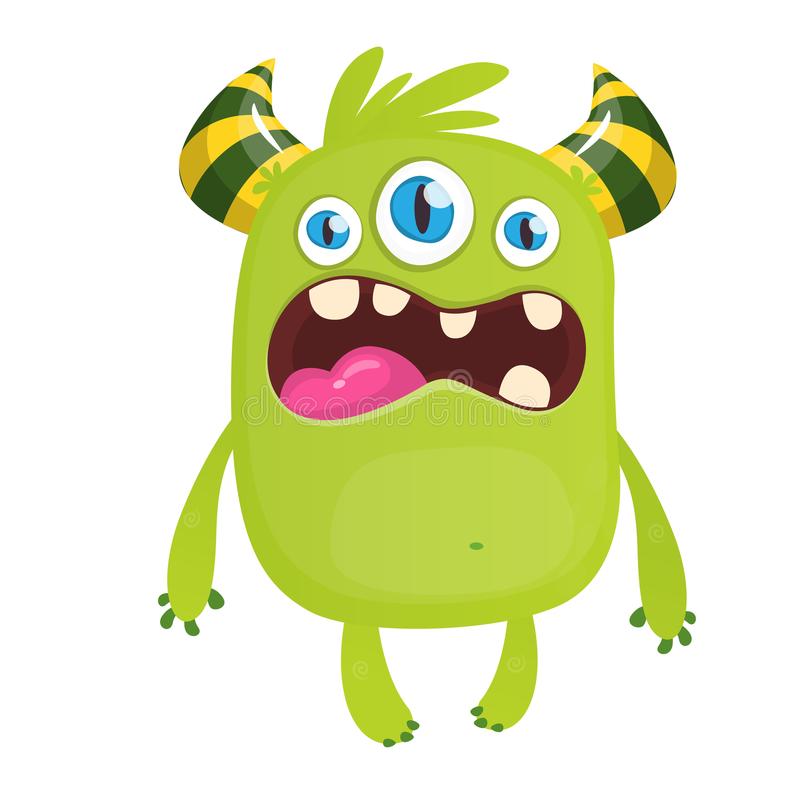 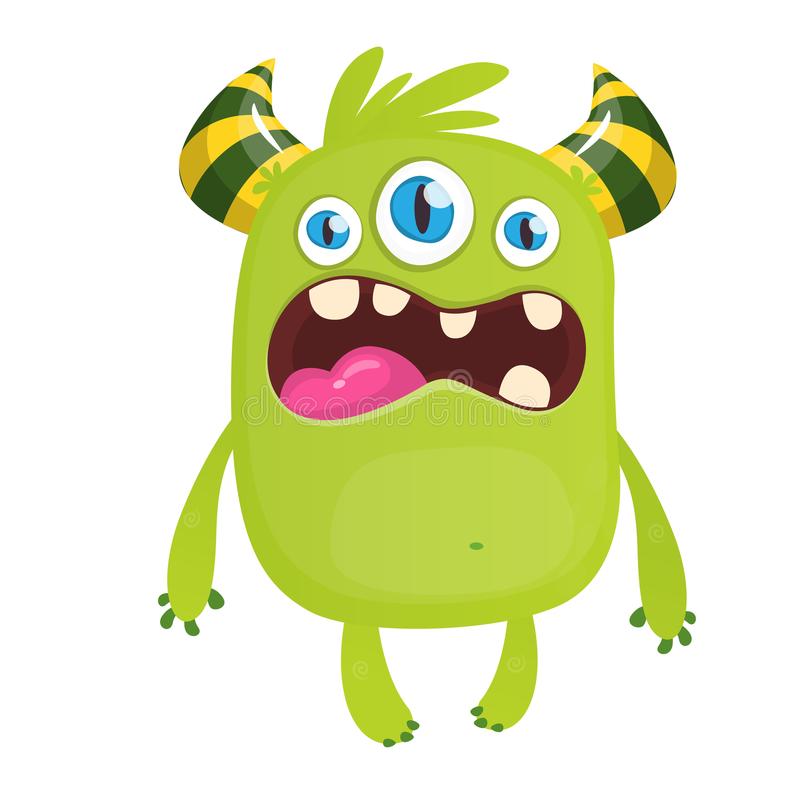 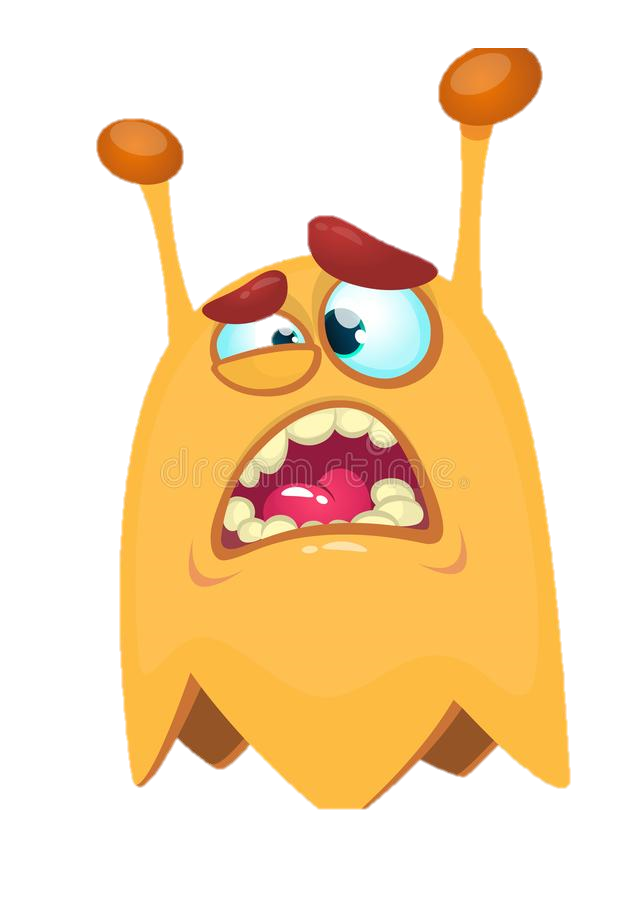 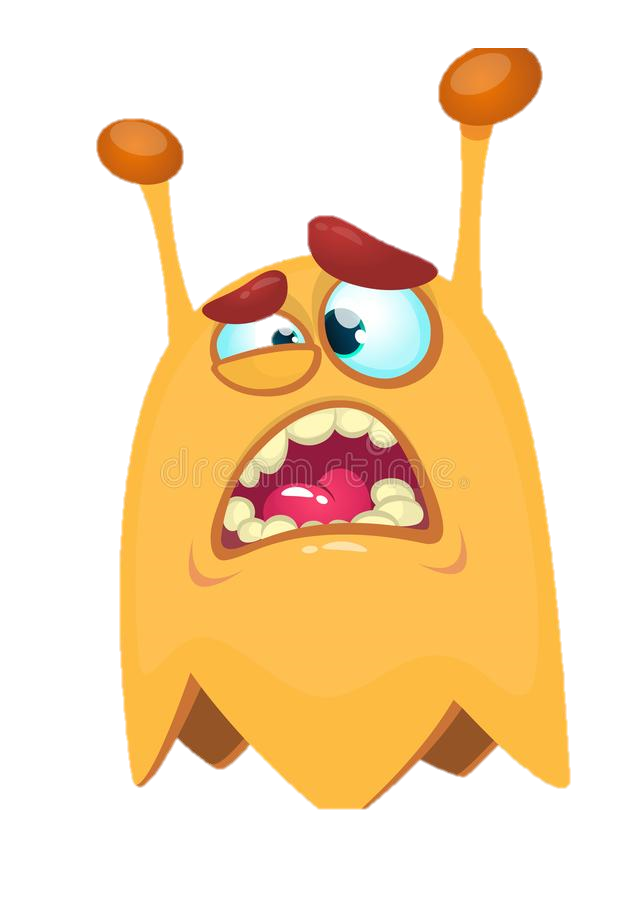